кроссворд
Произведения
 Николая Николаевича Носова
Автор презентации:  Игнатова Надежда Валерьевна
учитель начальных классов ГБОУ СОШ №188  
г.Санкт-Петербурга
н
н
е
з
н
а
й
к
а
о
г
у
р
ц
ы
м
а
р
с
г
о
л
о
в
а
в
а
р
е
н
ь
е
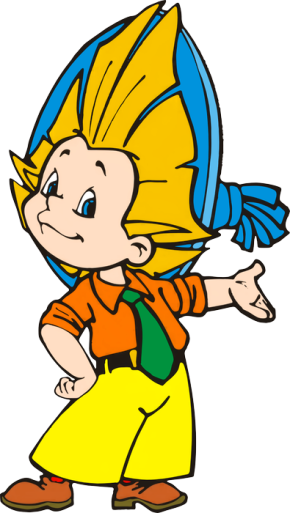 Какие  овощи воровали мальчики в огороде ?
Коротышка, который ничего не знает.
Куда полетел фантазёр Вася?
Чем намазал губы Игорь  сестрёнке Юле?
Что оторвала акула Мишке?
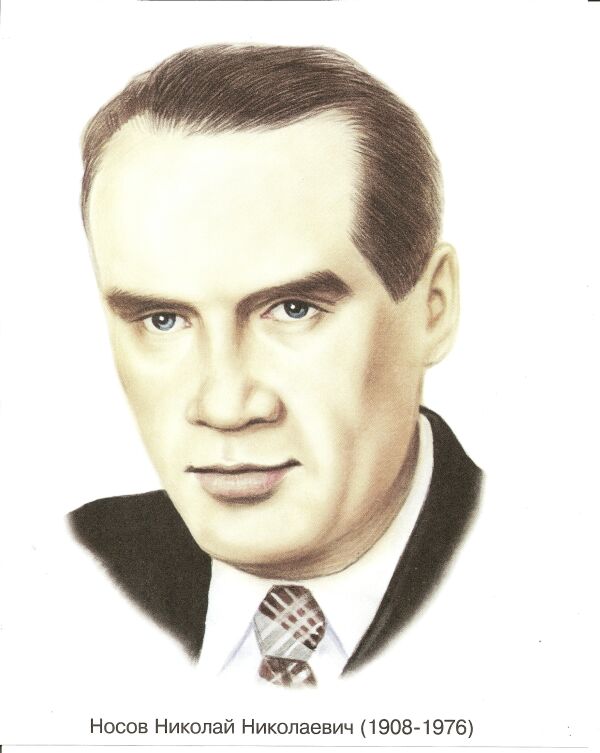 Ресурсы
http://www.proshkolu.ru/user/Piven28/file/1225998/ портрет Н.Н.Носова
http://ds1874.mskobr.ru/obwenie/interaction_with_parents/konkurs_detskogo_risunka_neznajka_i_ego_druz_ya/  Незнайка